Integrated Mathematics Information
Meigs Middle Magnet School
2023-2024
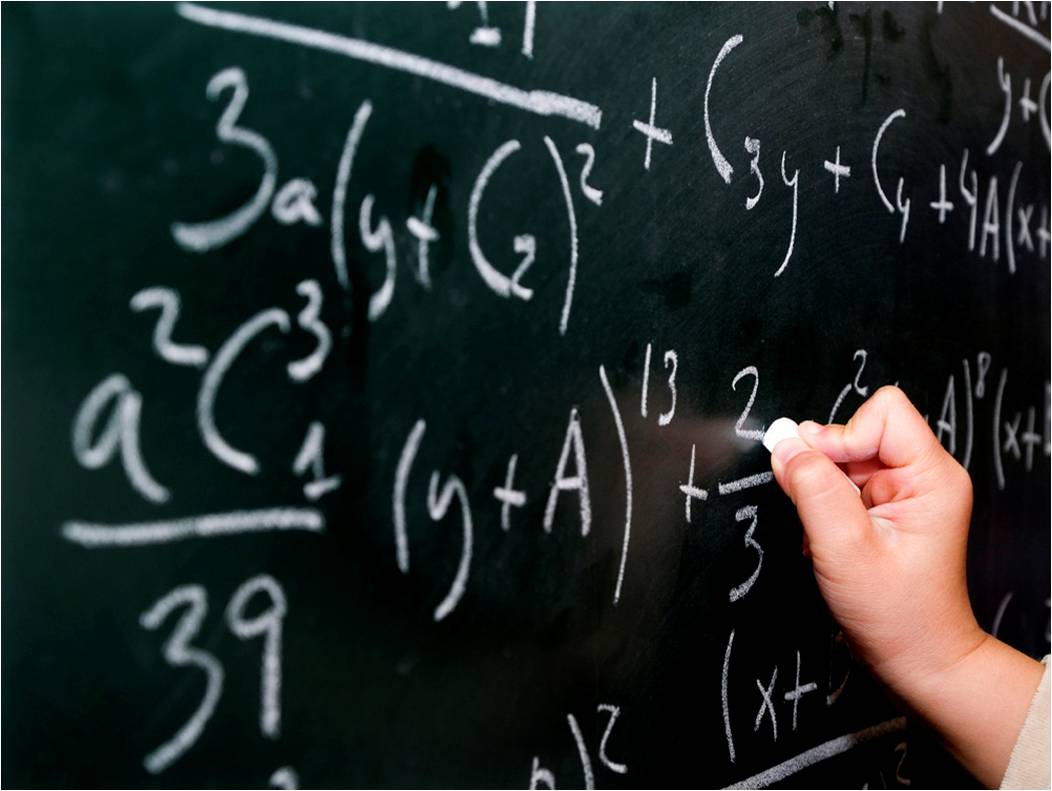 What is Integrated Mathematics?
Integrated Mathematics I, II, and III are high school credit courses that teach the traditional Algebra I, geometry, and Algebra II courses in an integrated fashion. Integrated Mathematics I is taught in seventh grade and in eighth grade at Meigs for students who have the desire to take the course and meet qualifications.
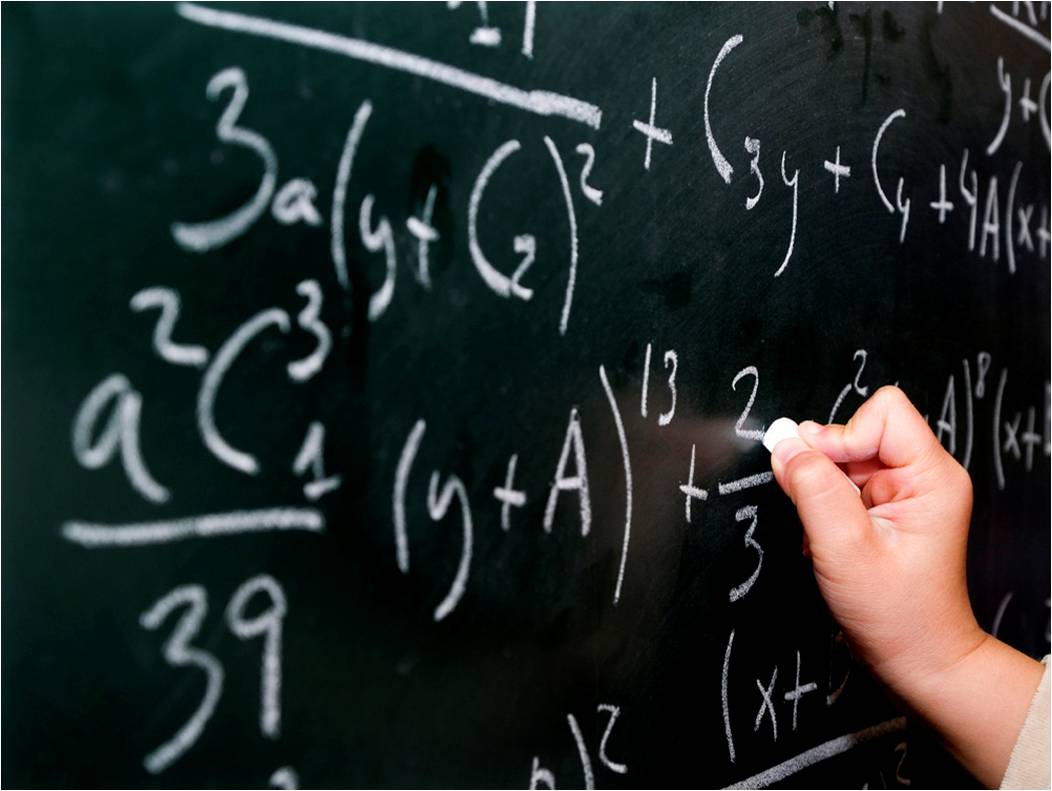 Mathematics Course Projection Options
Considerations for Course Options
What is your interest and motivation related to mathematics?
What is your testing history (FAST aMath tests, TCAP math tests)?
What are your grades in mathematics?
What career path are you interested in pursuing?
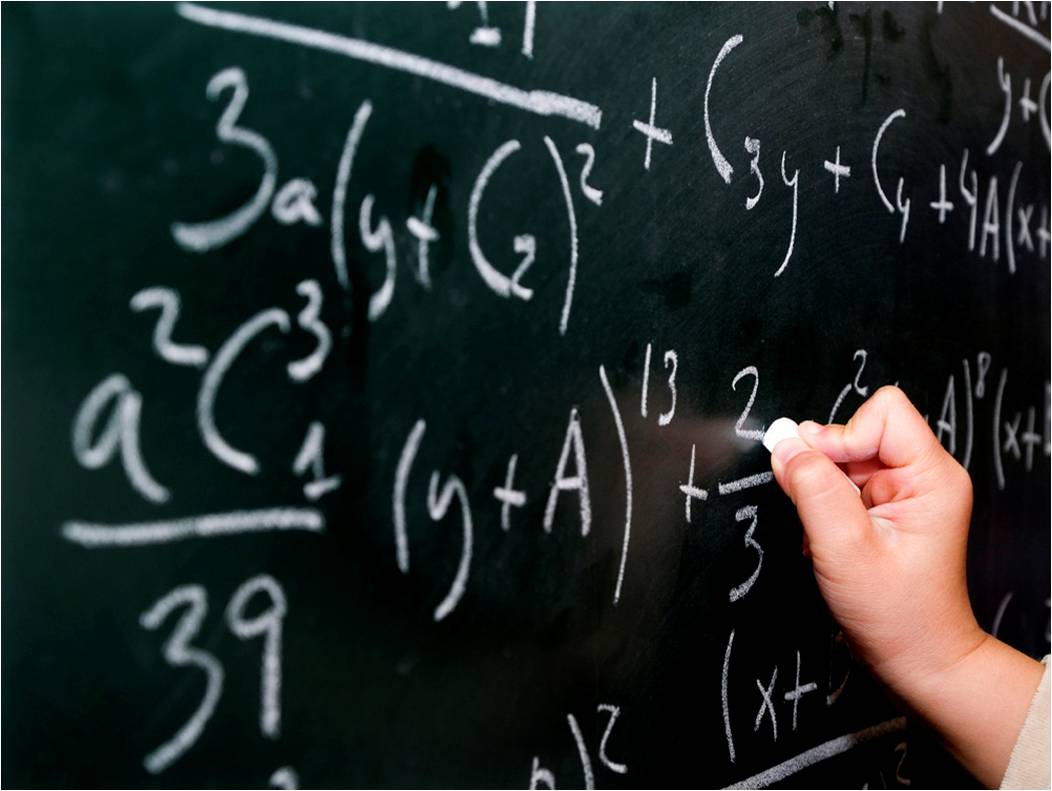 Considerations for Course Options
What is your interest level and motivation related to mathematics?
Do you do your homework each night?
Do you want more of a challenge in mathematics?
Do you often find yourself asking why things work in mathematics?
Do you see connections among concepts you study in mathematics?
Do you see connections between mathematics and science?
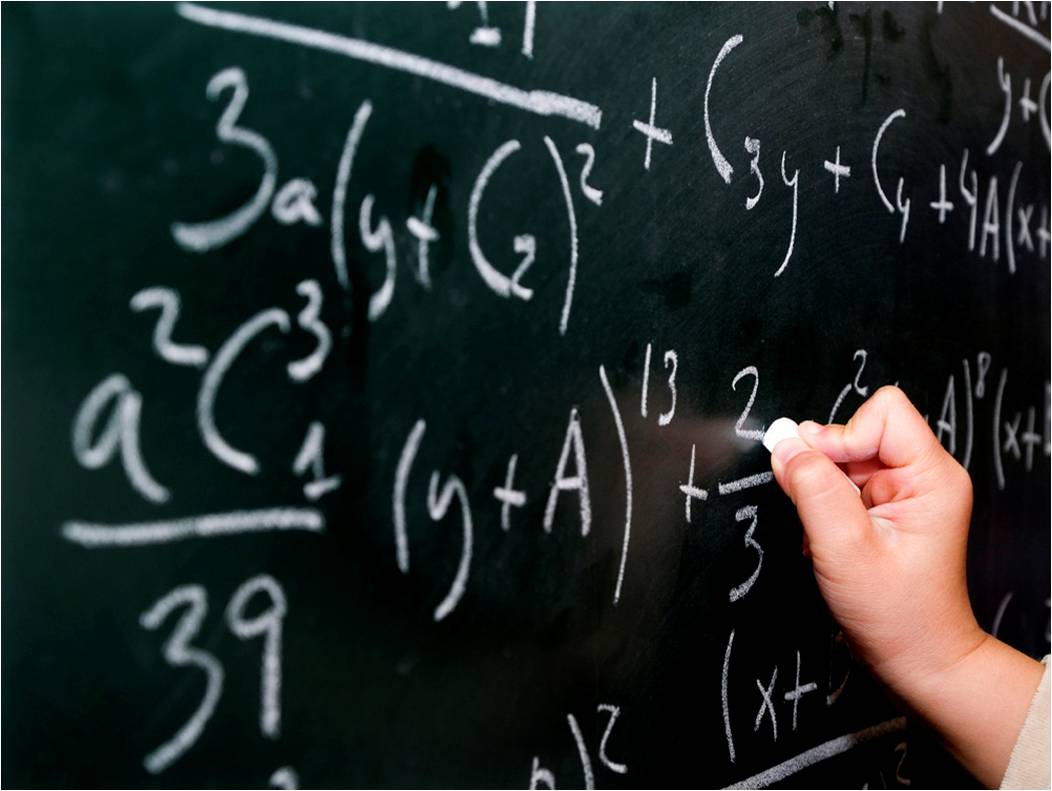 Consideration for Course Options
What is your testing history (FAST aMath tests, TCAP)?
Have you performed well on the FAST aMath tests?
Have you typically performed well on the TCAP math test?
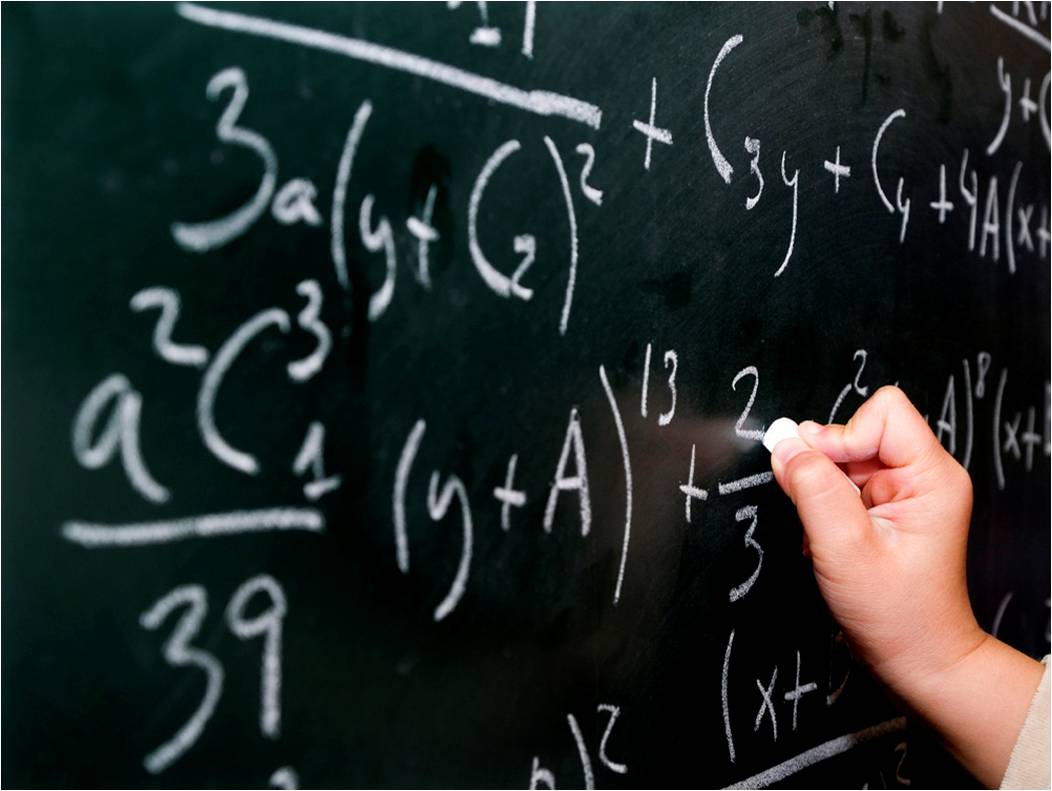 Considerations for Course Options
What are your grades in mathematics?
Do you do well on classroom assessments in mathematics?
Do you complete your homework each night?
Do you take time to study (reviewing notes, reworking problems) before classroom assessments?
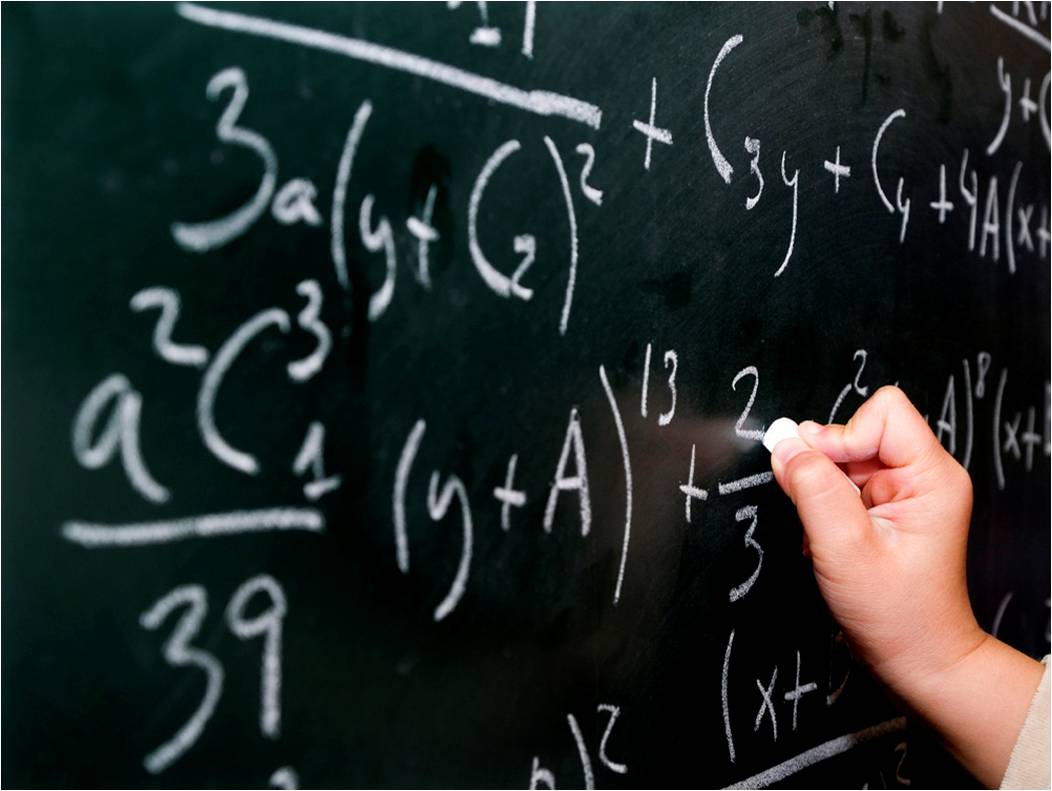 Considerations for Course Options
What career path are you interested in pursuing?
Are you interested in a career in a STEM-related field (science, technology, engineering, or mathematics)?
Will your anticipated college program require extensive study in mathematics and/or science?
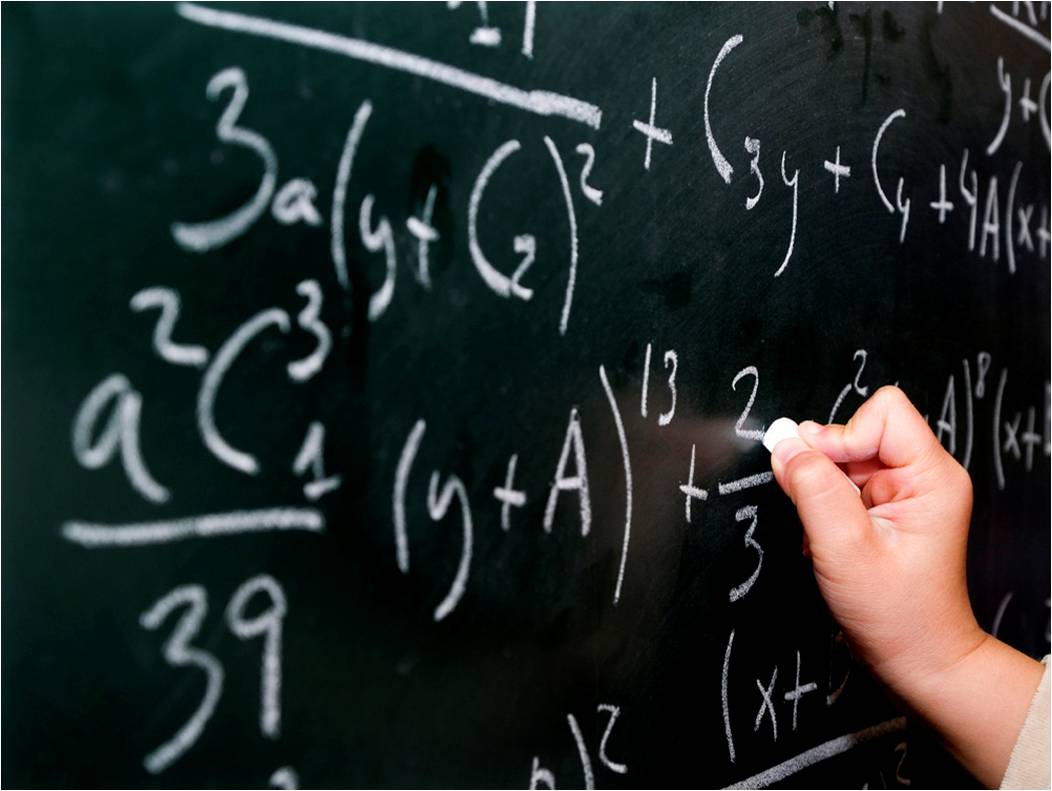 Considerations for Course Options
If you answered “yes” to all questions on the previous four slides, then Integrated Math I may be the best option for you.


Note: Successful completion of Integrated Math I as a seventh grader puts students on a track to complete at least two college-level math courses in high school. Successful completion of Integrated Math I as an eighth grader puts students on a track to complete at least one college-level math course in high school. (See slide #3 for possible course options.)